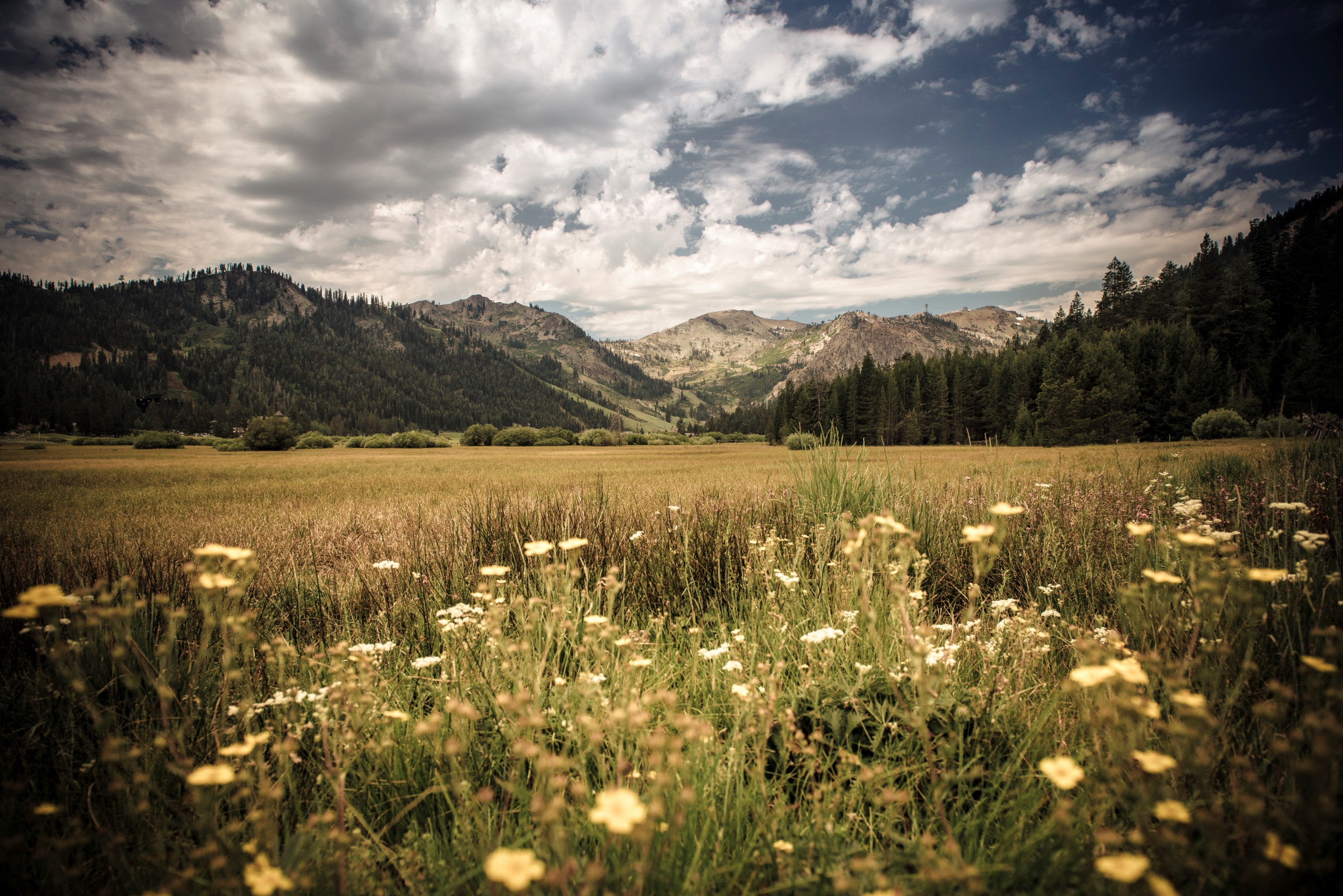 The Village at Squaw Valley
  North Lake Tahoe Resort Association Board Meeting
  April 5, 2016
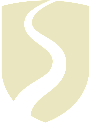 Evolution and Benefits
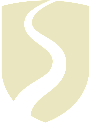 Plan Changes/Downsizing
Community Benefits
Plan Economics
Environmental Benefits
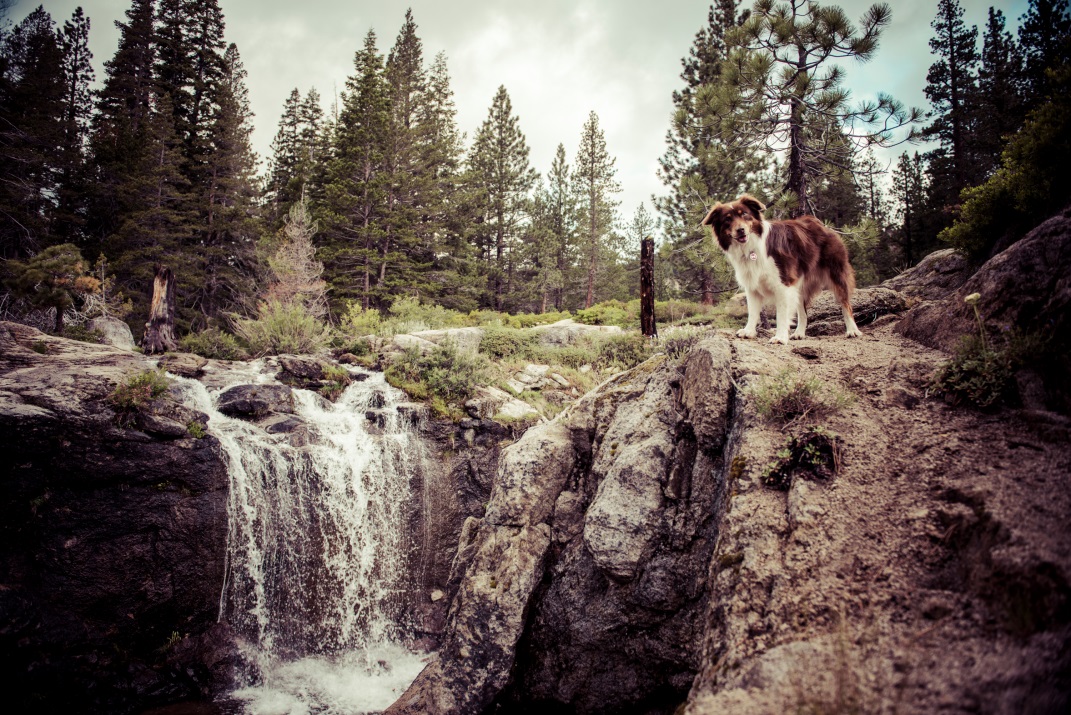 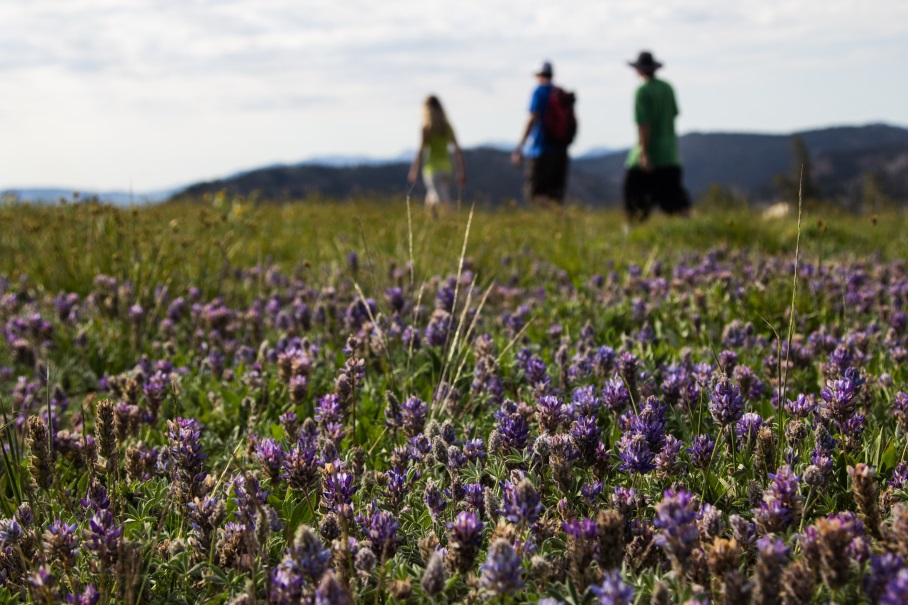 Community Informed
Village Changes
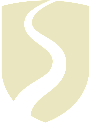 Reduced Lodging Units
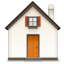 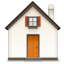 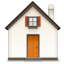 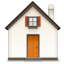 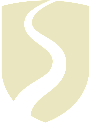 Reduced Bedroom Counts
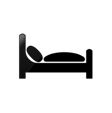 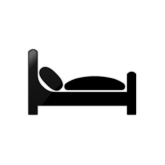 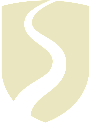 Reduced Workforce
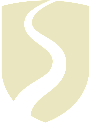 Community
Benefits
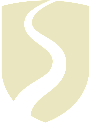 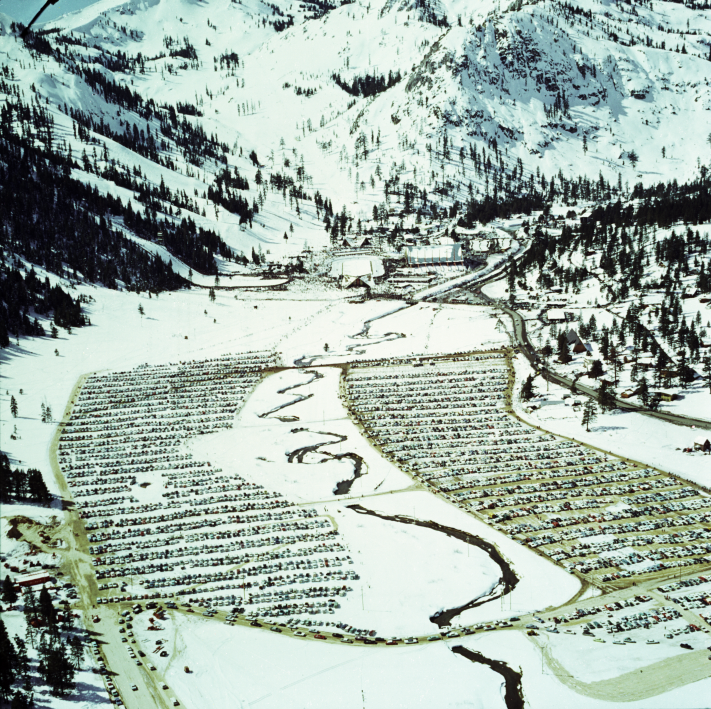 Squaw Creek 
Restoration
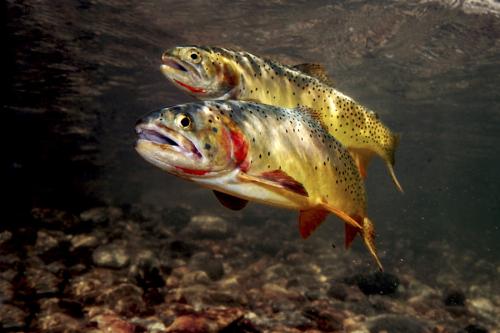 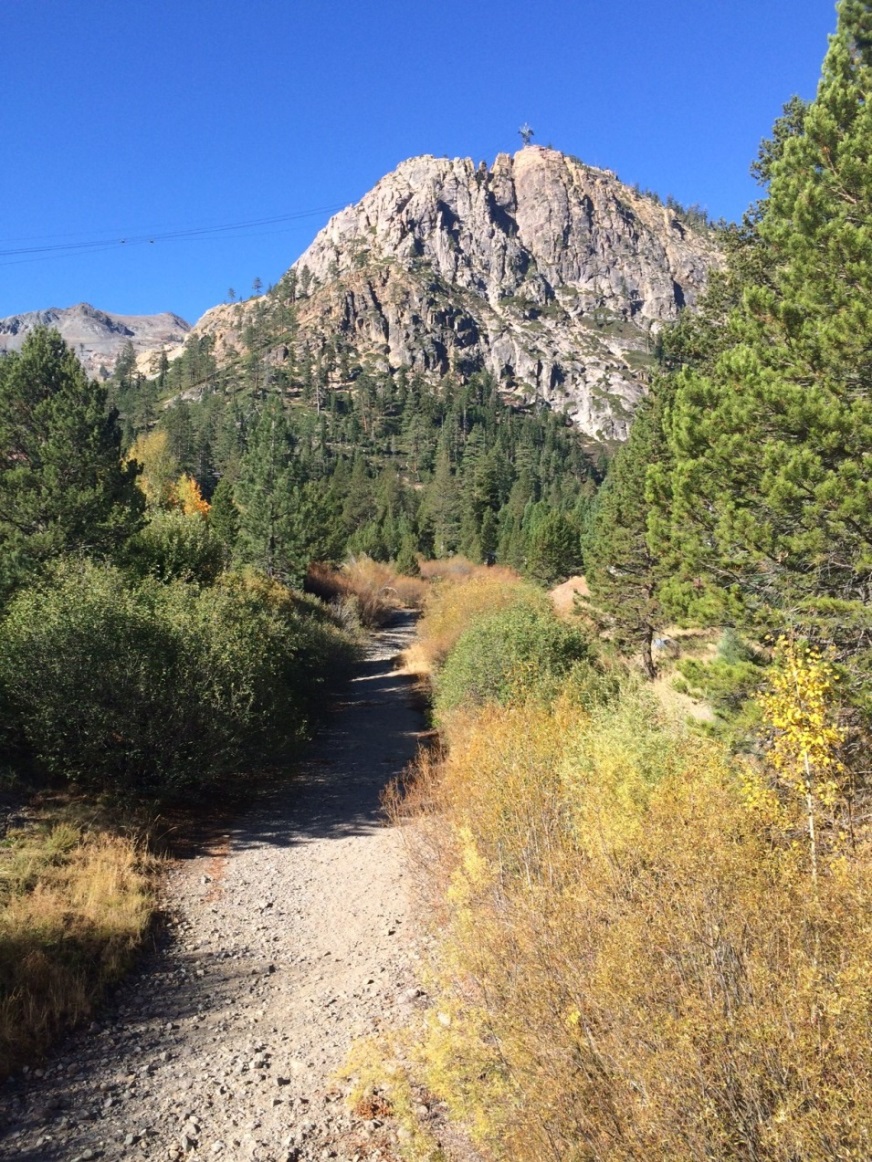 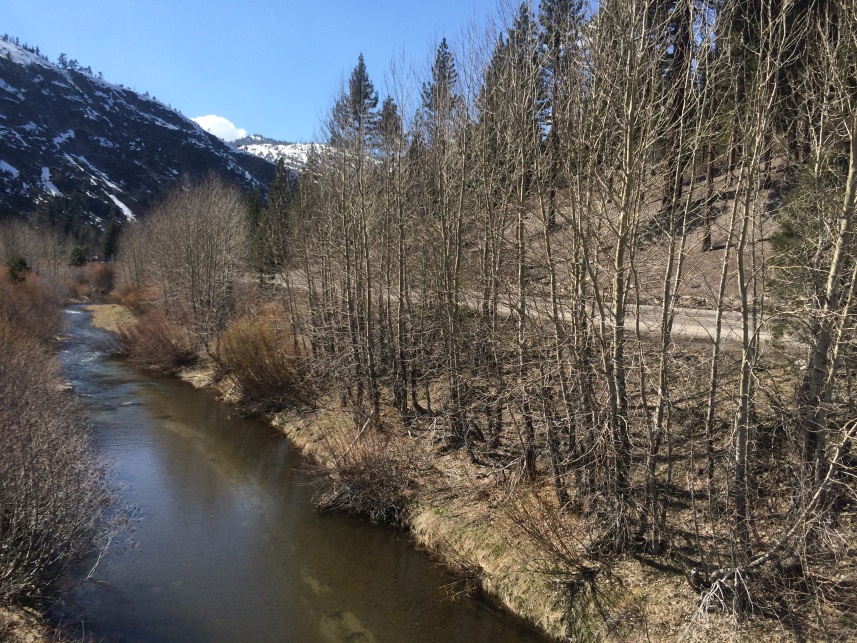 Comprehensive Restoration
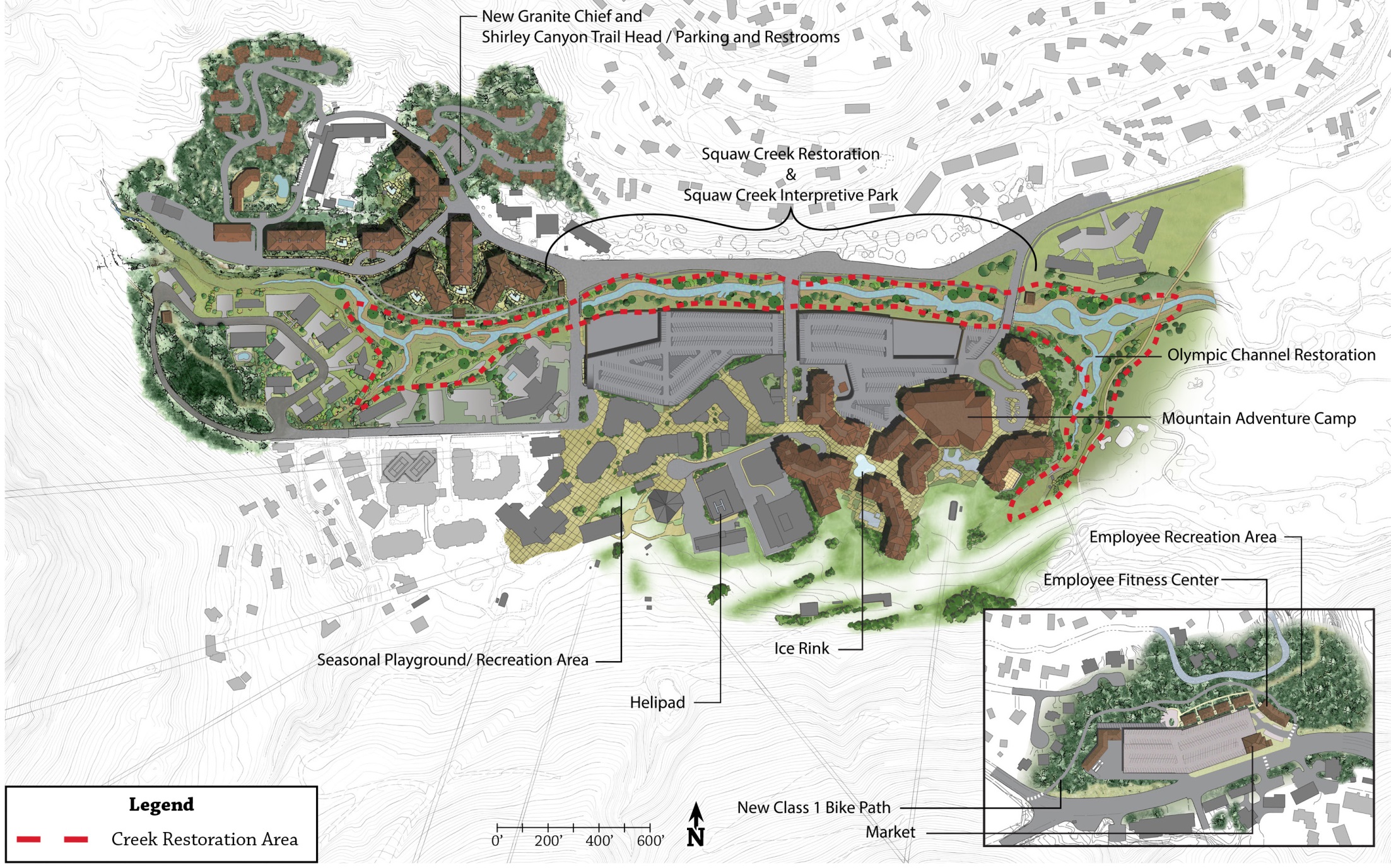 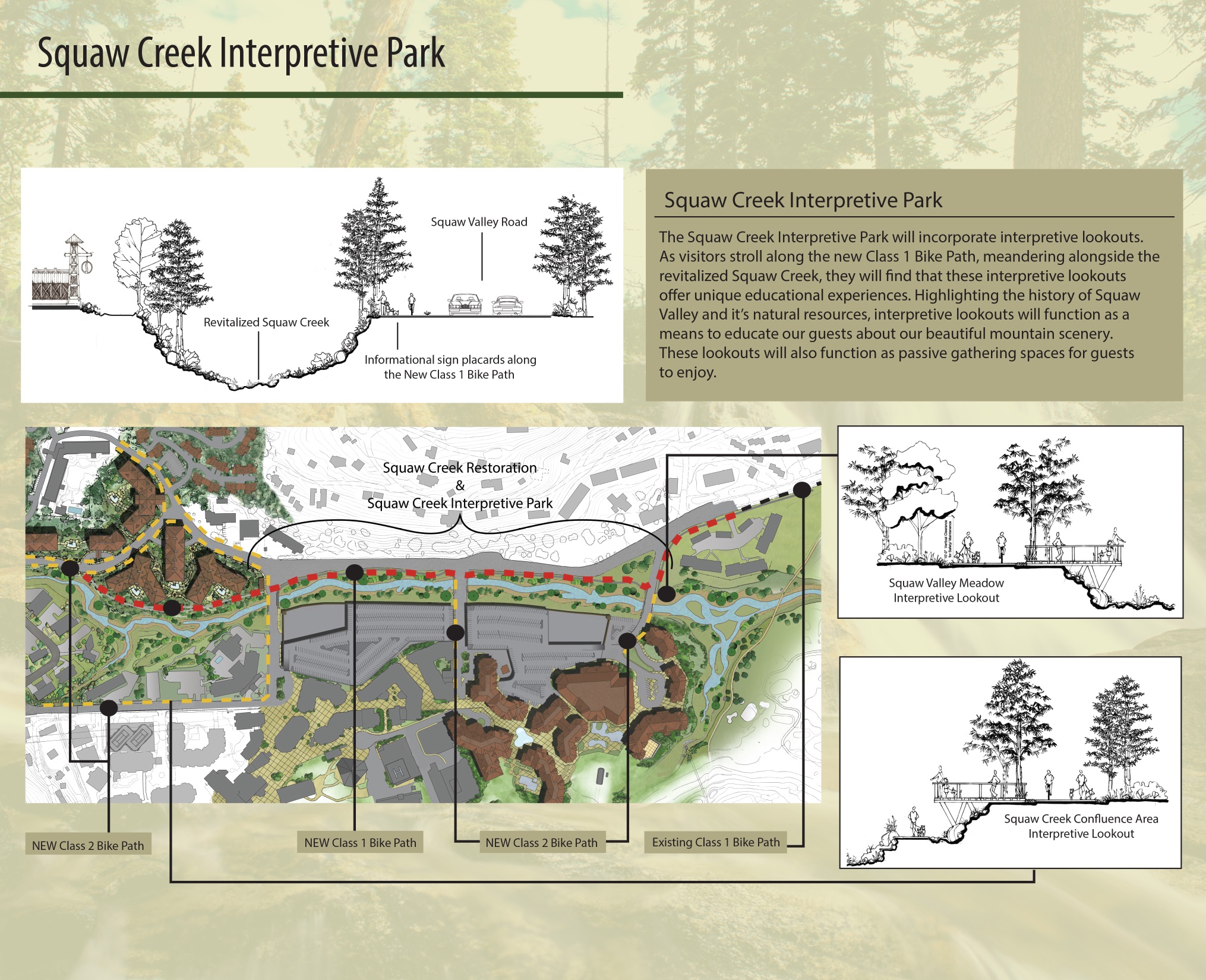 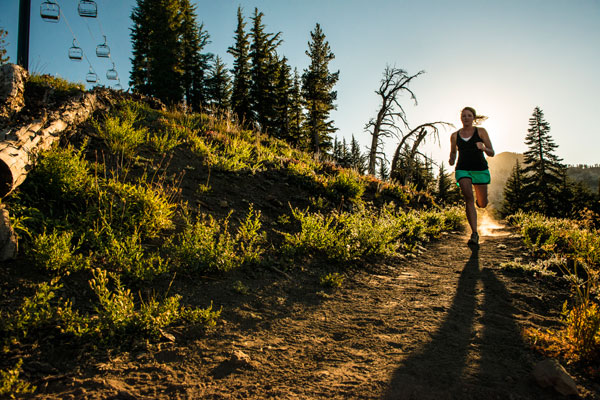 Parks and Recreation: New hiking and biking trails
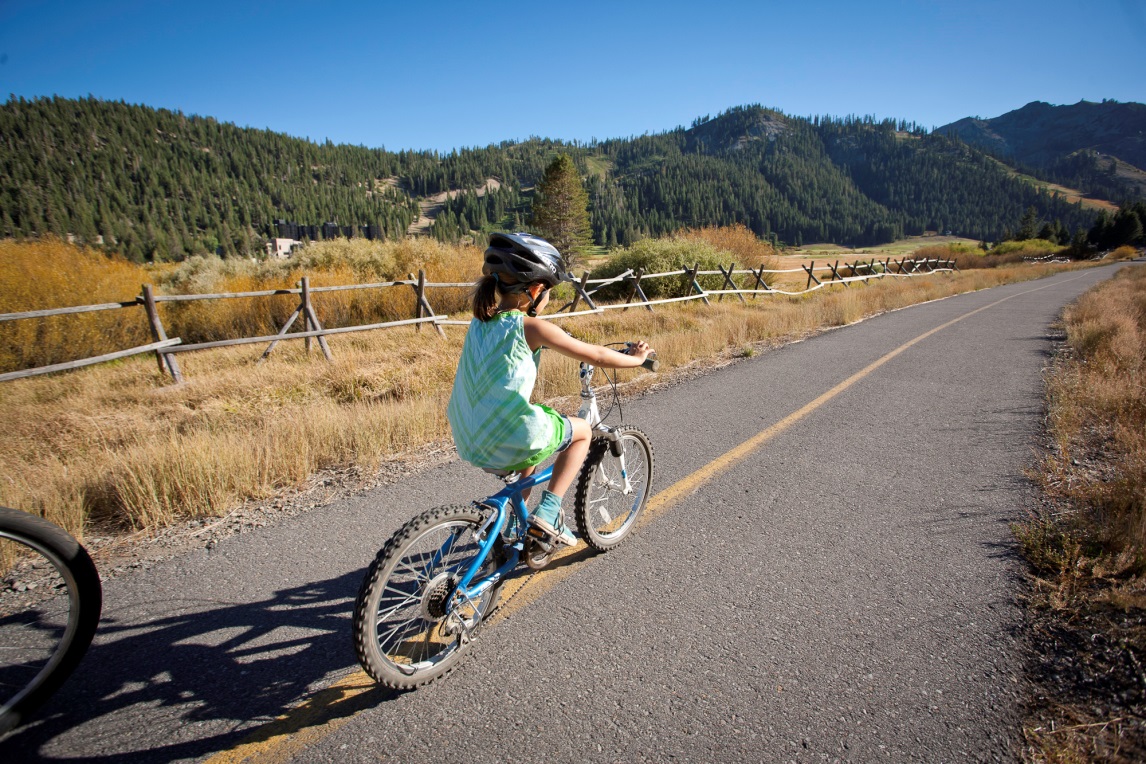 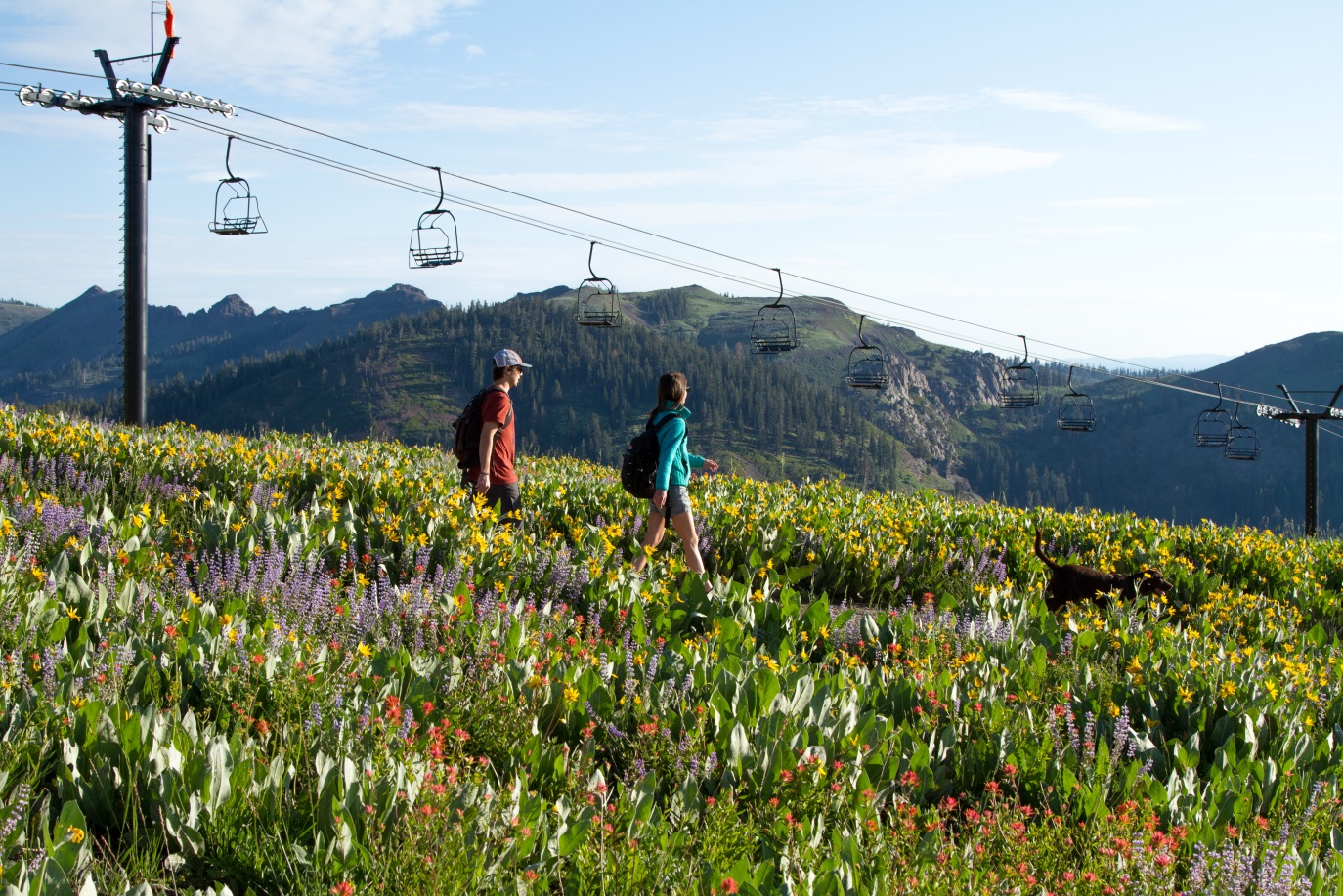 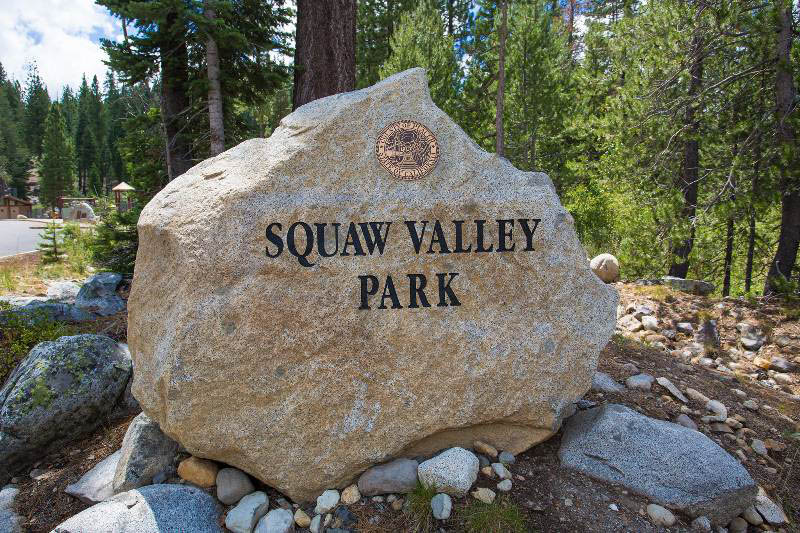 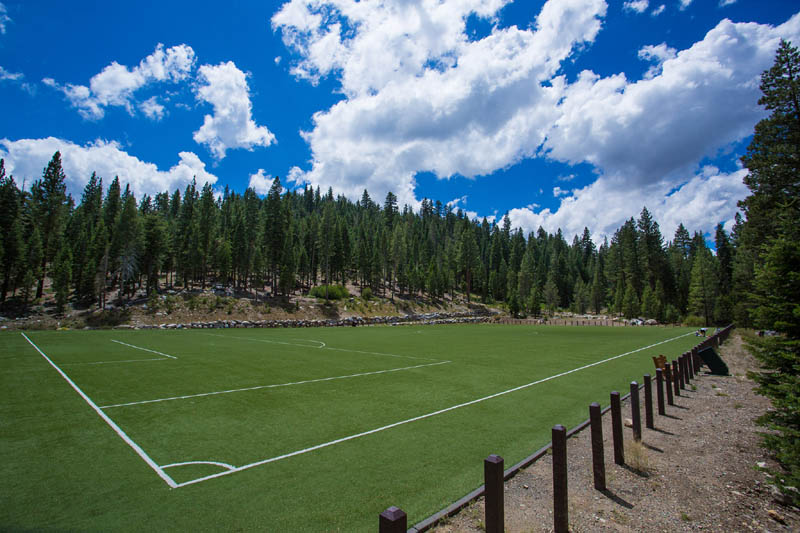 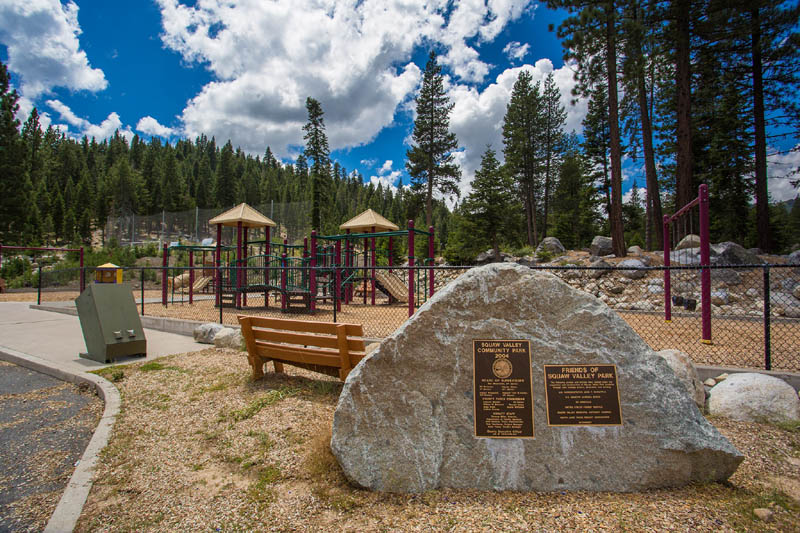 Enhancements to the Squaw Valley Park :
 flush restrooms, water fill stations, new  directional signage and lighting.
Economic 
Benefits
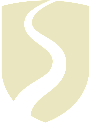 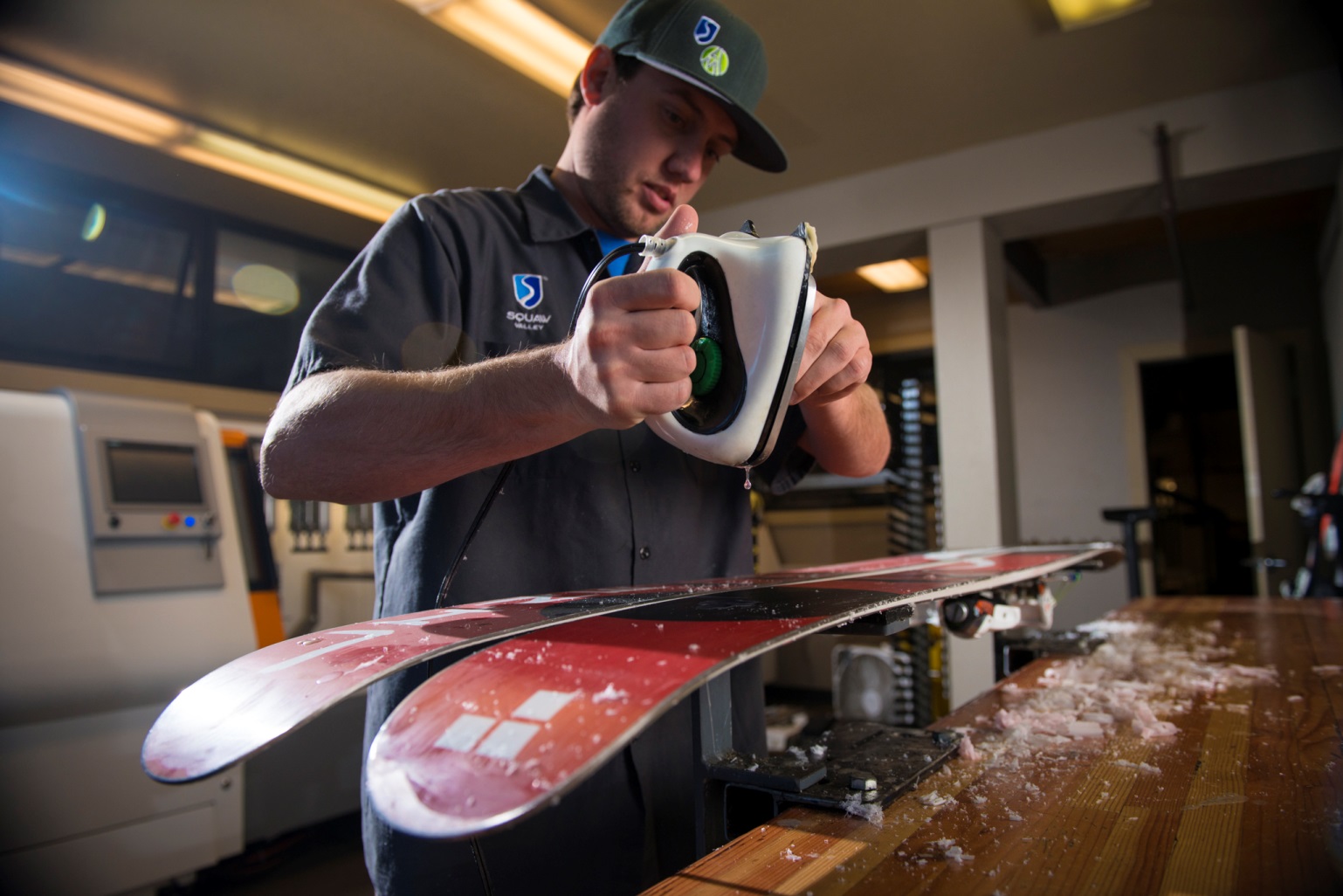 Jobs:
Over 1,400 new full and part time jobs generated from Village redevelopment.
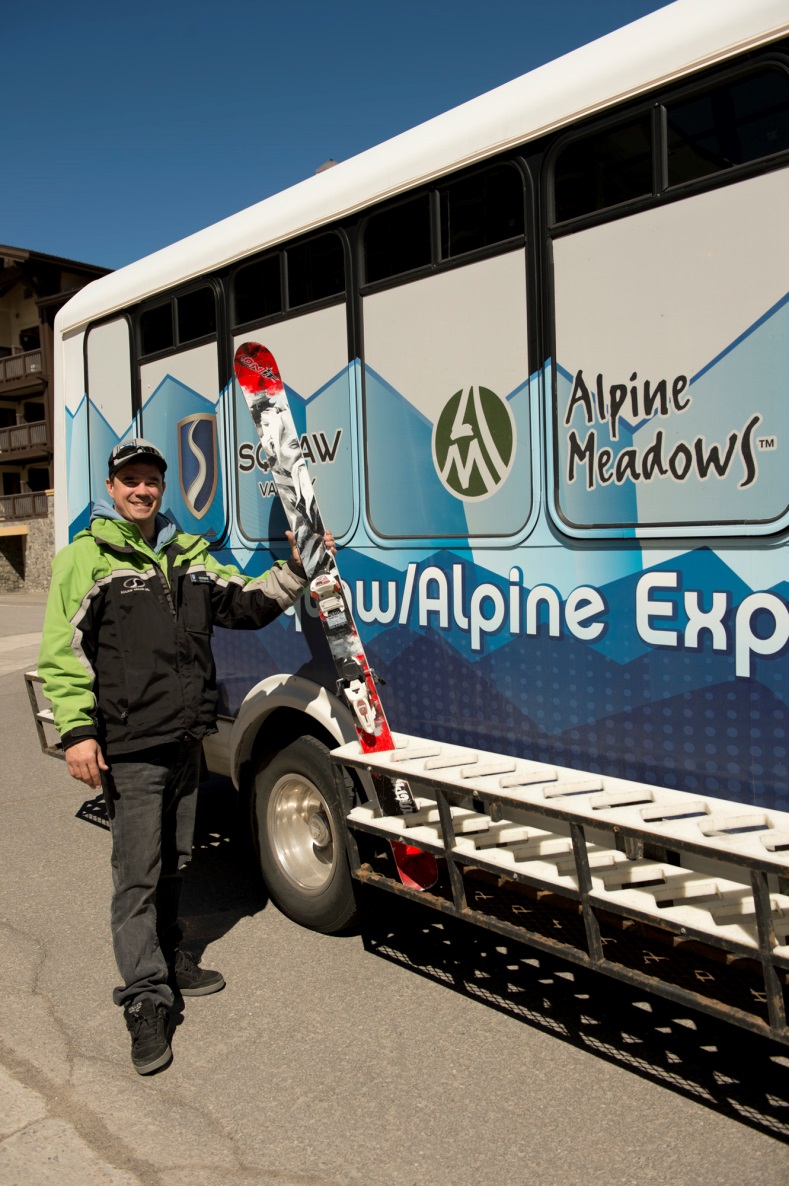 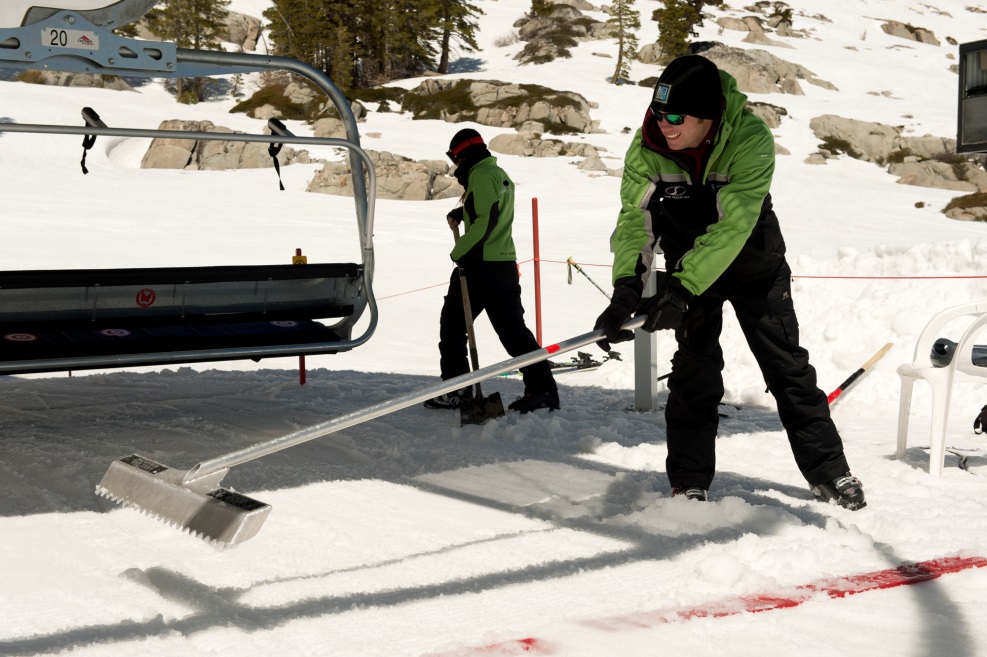 Tax Revenue 
by Source
Total Annual Revenue: $22,640
*$ in ‘000’s
Environmental Benefits
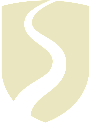 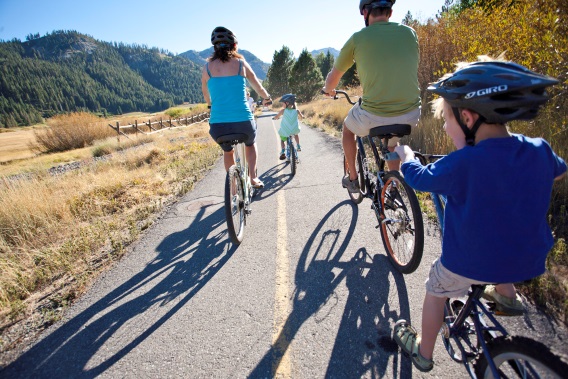 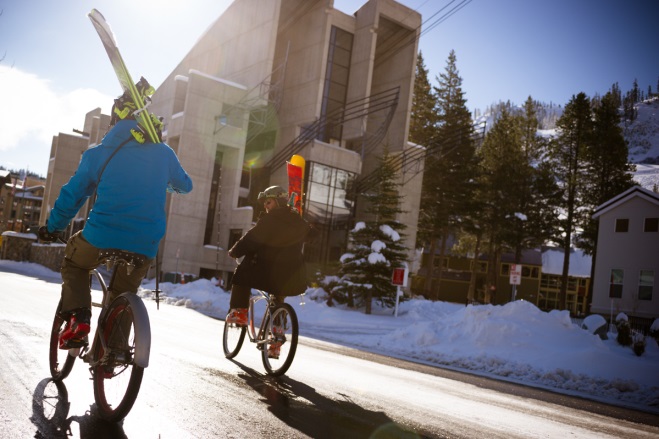 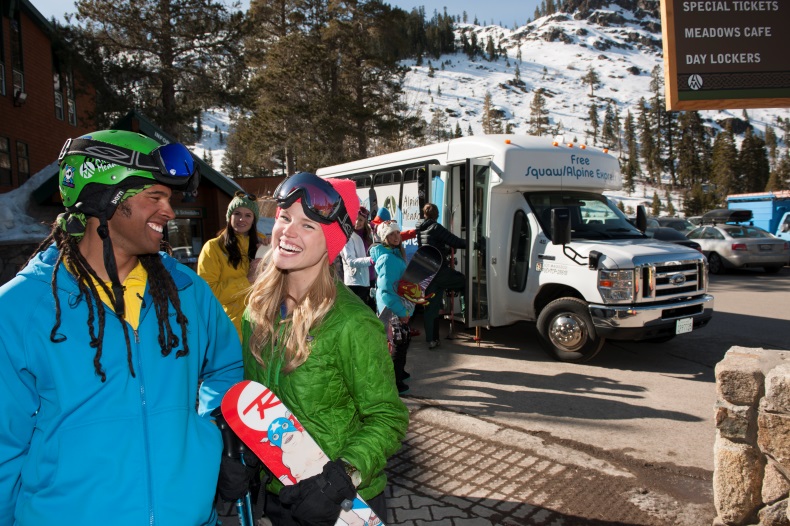 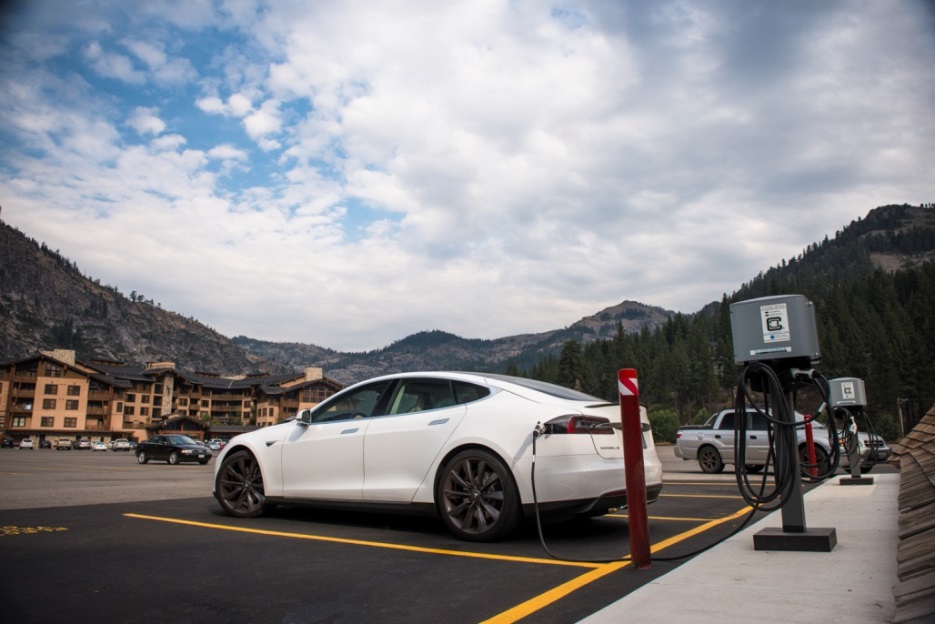 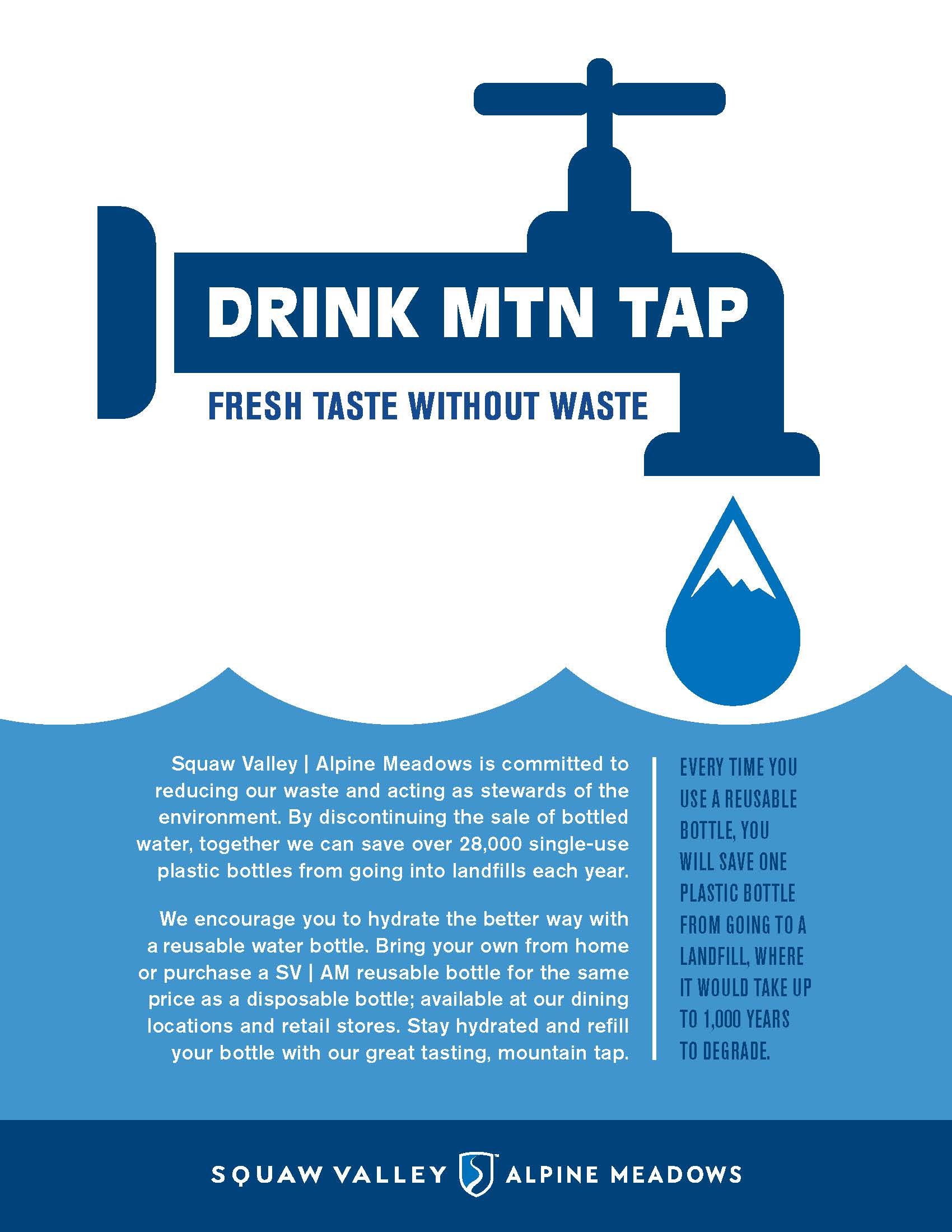 Planning/Approval Schedule  
2016
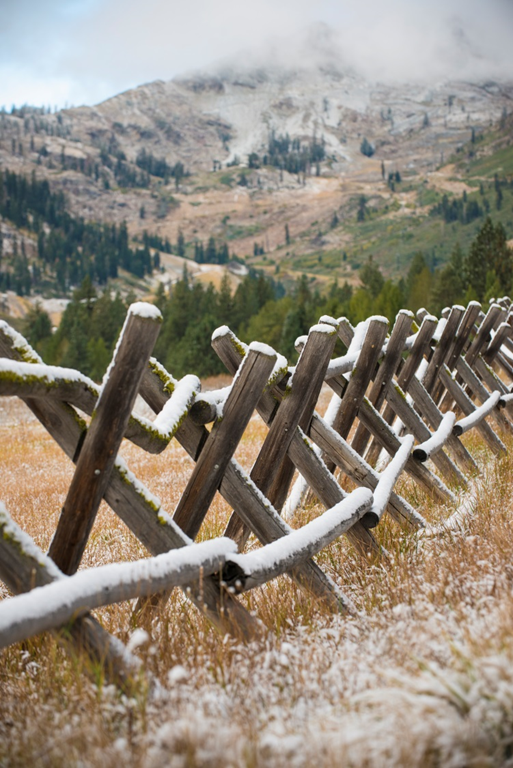 Final EIR 
April 2016

Planning Commission Hearing
	May 2016

Board of Supervisors
July 2016
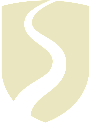 Thank you!
Questions?
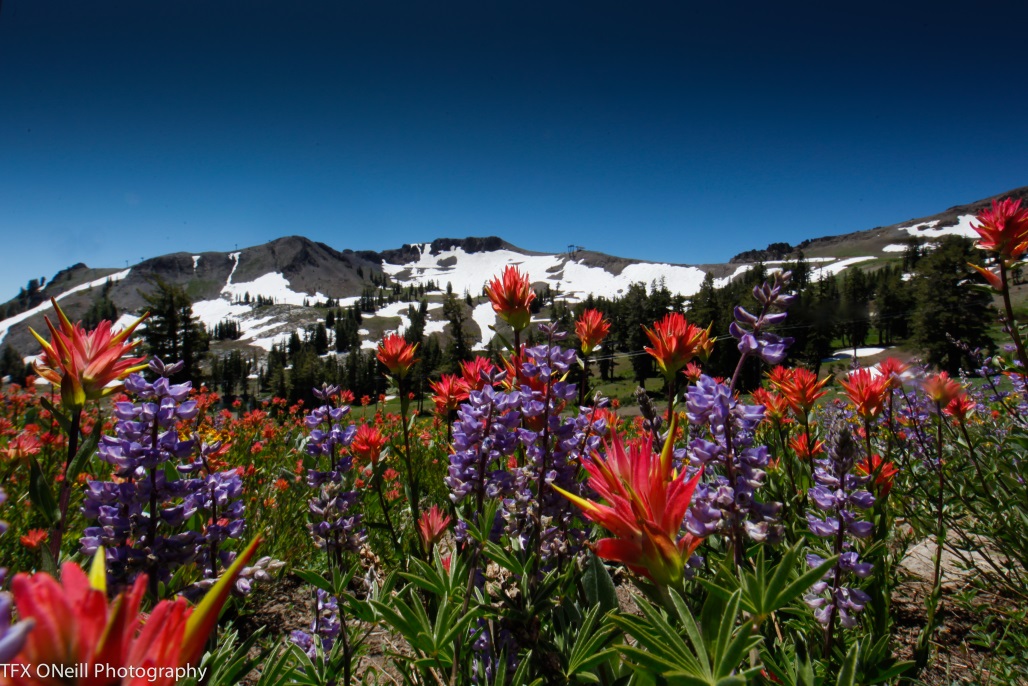 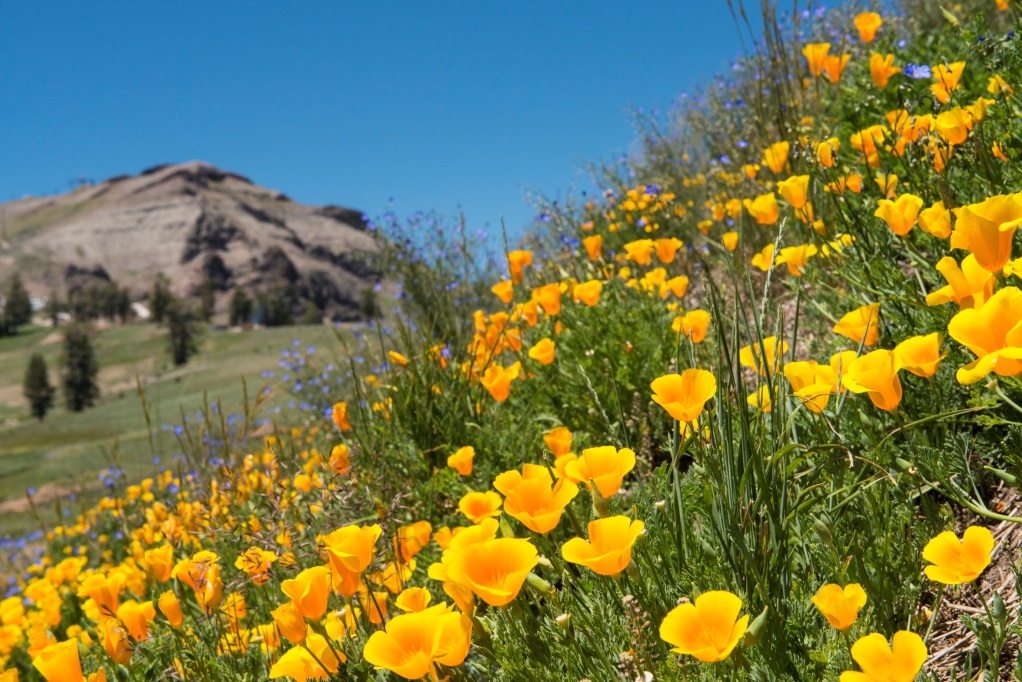